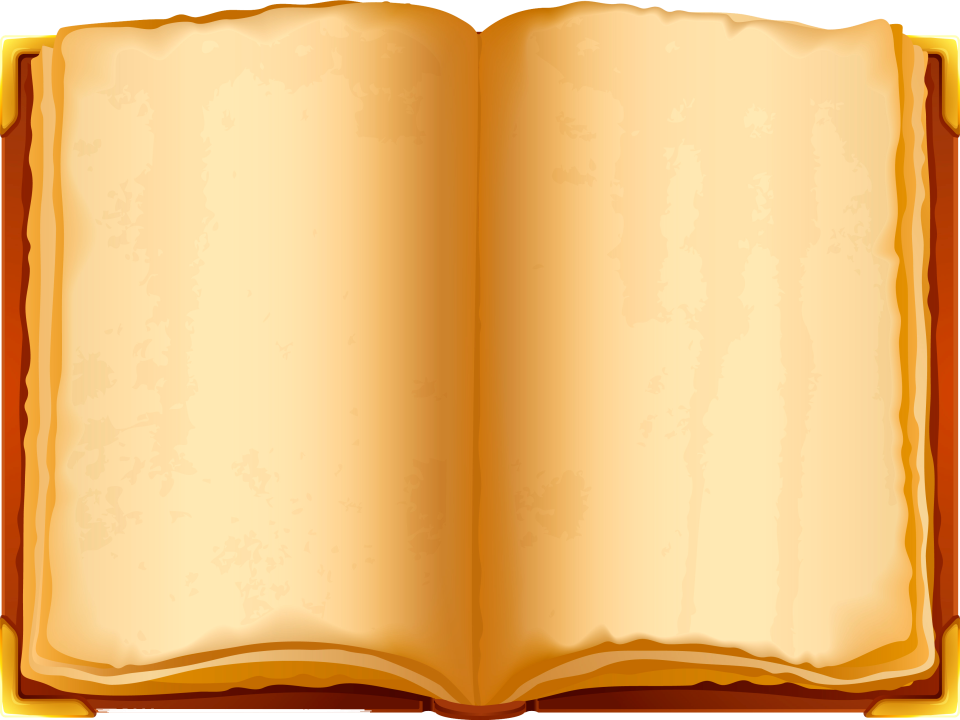 животные
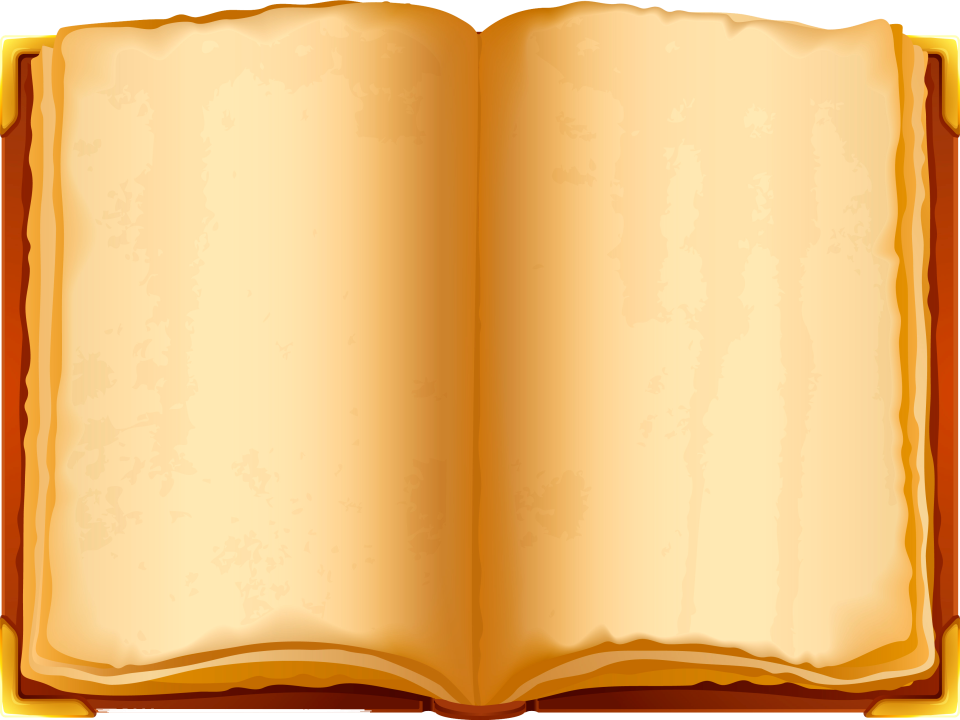 Не портной, а всю жизнь с иголками ходит.
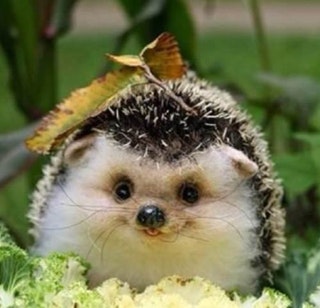 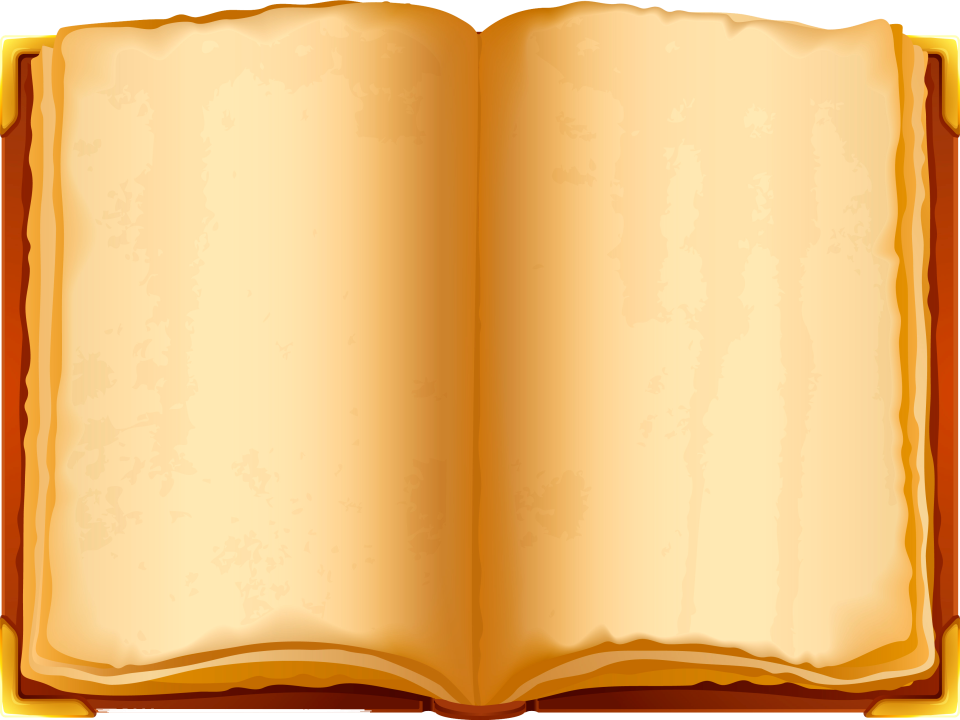 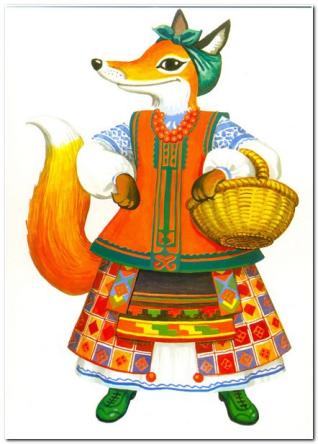 Пришла из лесу птичница в рыжей шубке кур посчитать.
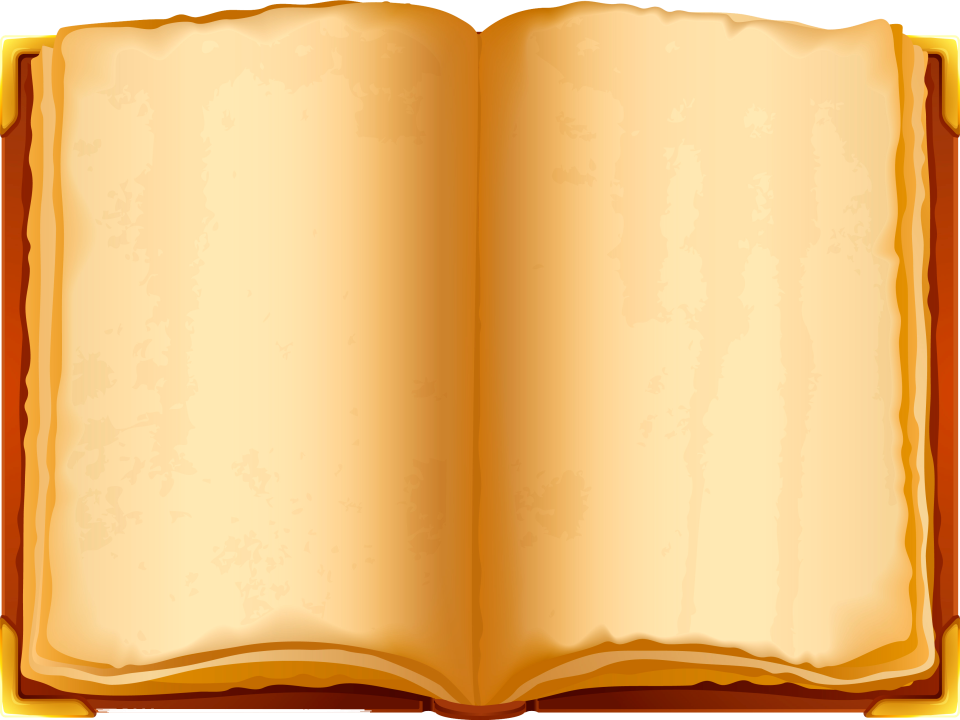 Не ездок, а со шпорами, не сторож, а всех будит.
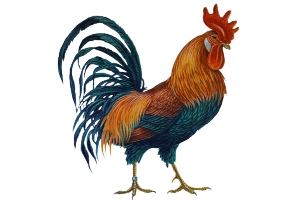 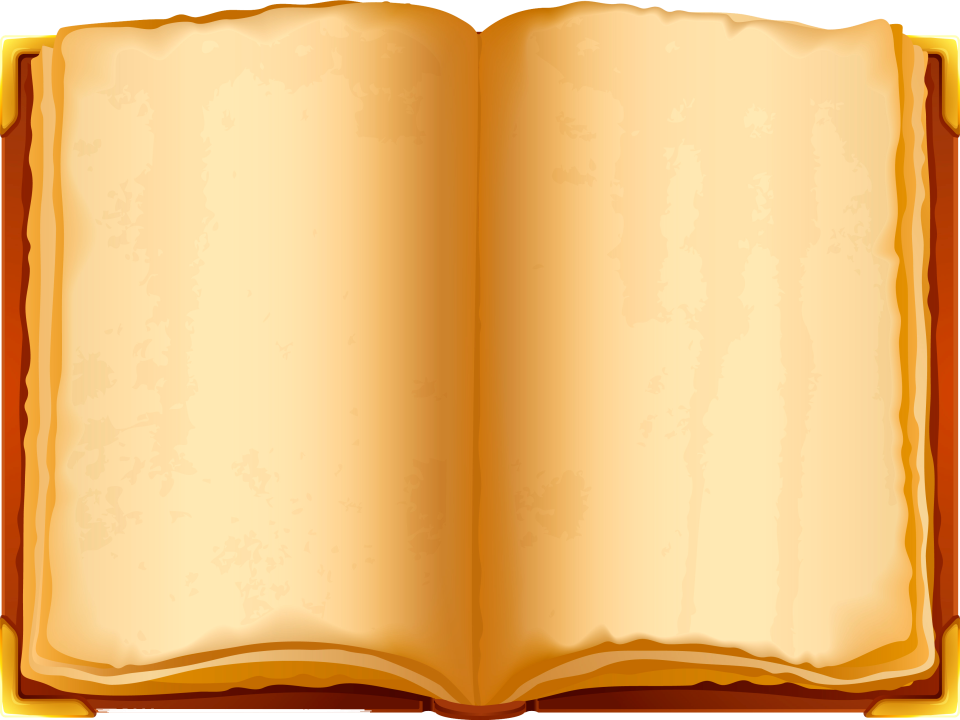 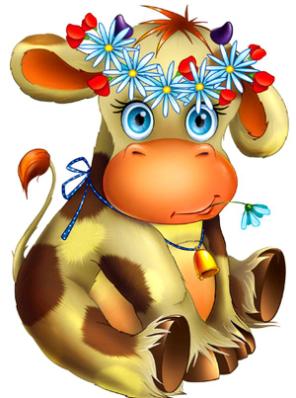 Среди двора стоит копна: спереди вилы, сзади метла.
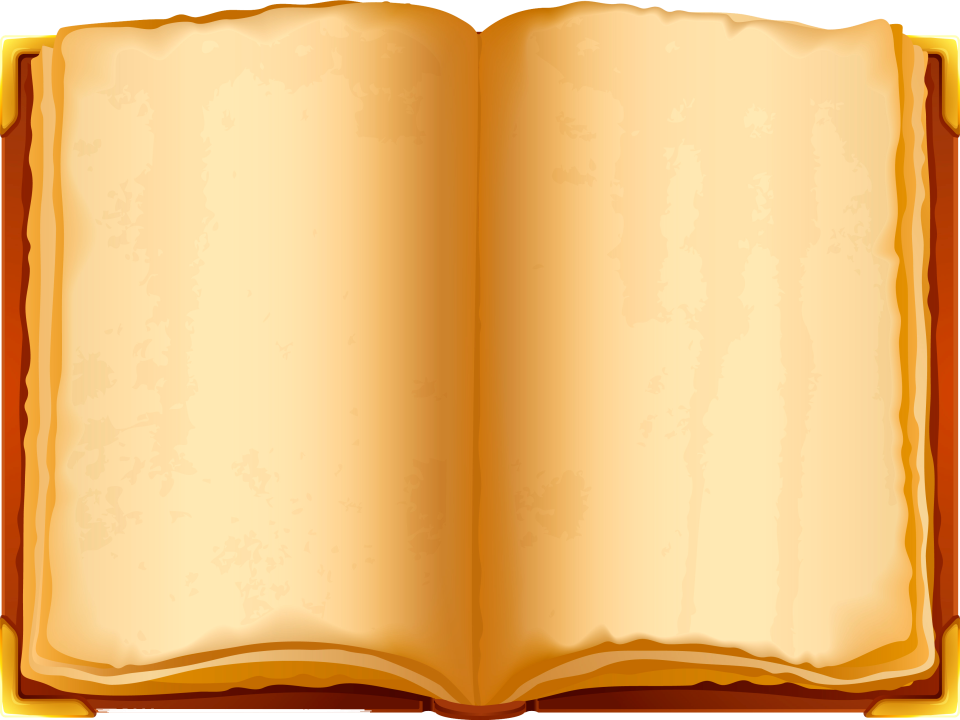 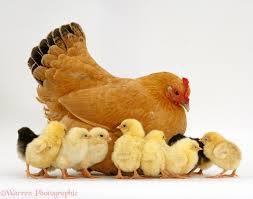 Под большим камнем много камешков поют.
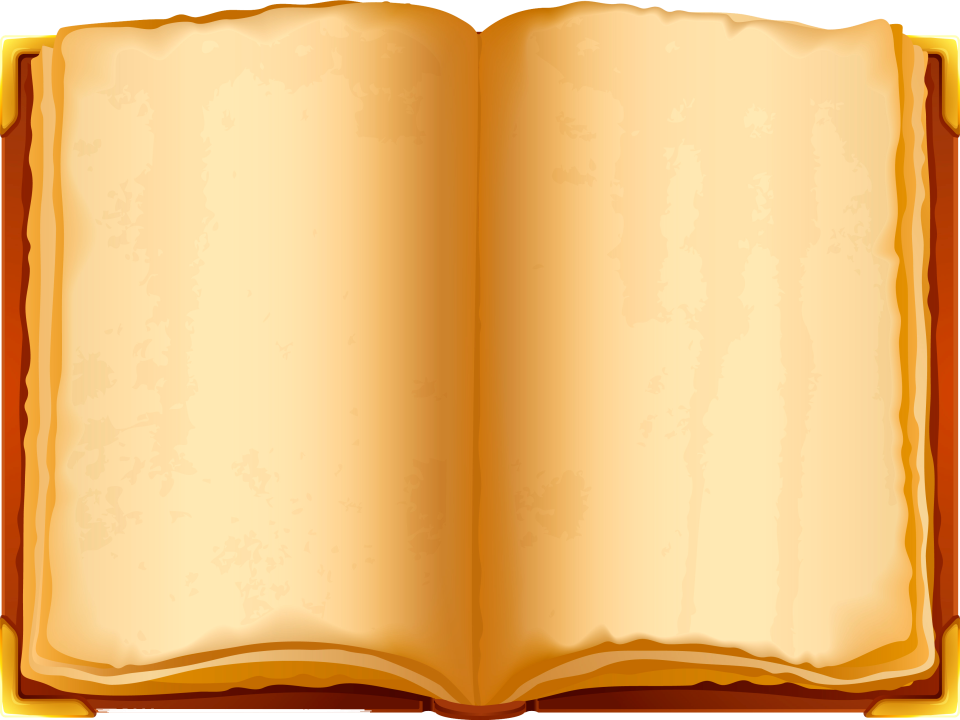 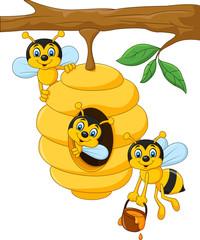 Стоит изба безугольна, живут в ней люди безуёмны.
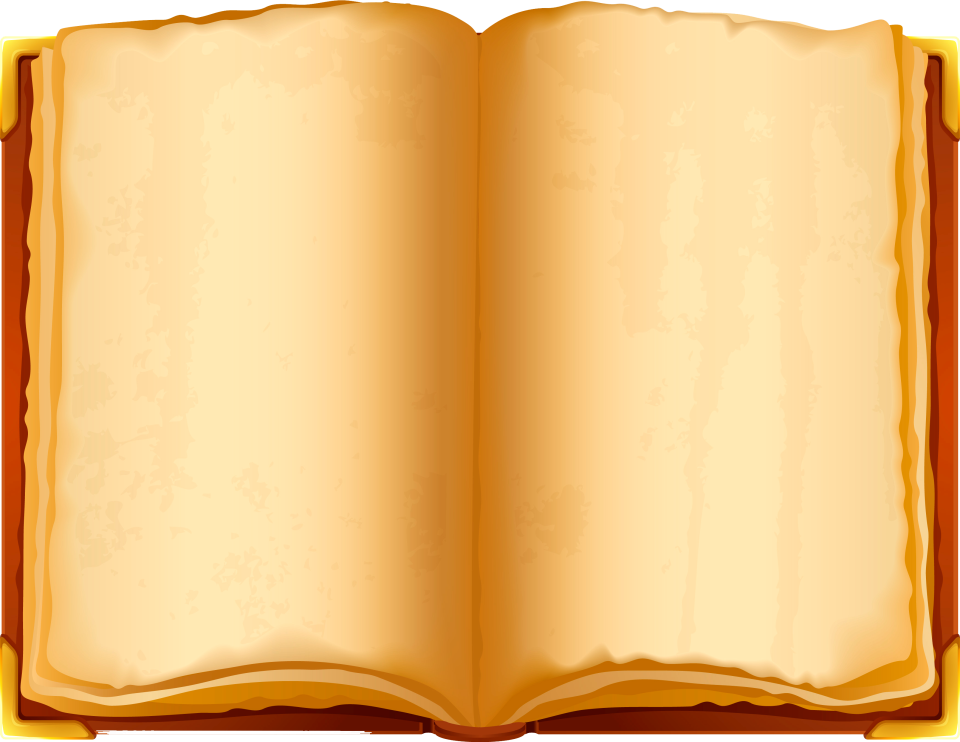 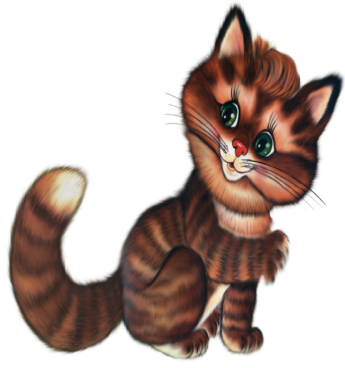 Глазищи, усищи, хвостище, когтищи, а моется всех чище.
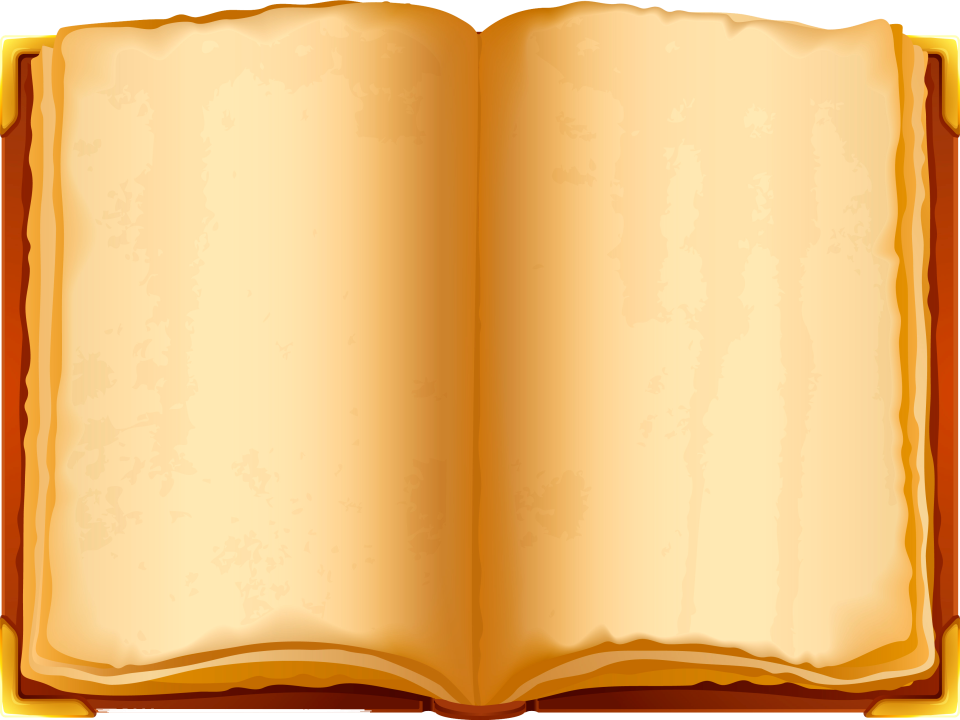 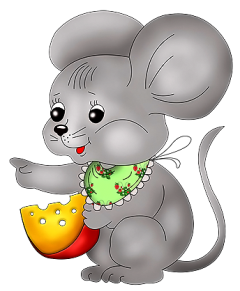 Маленький шарик под лавкой шарит.
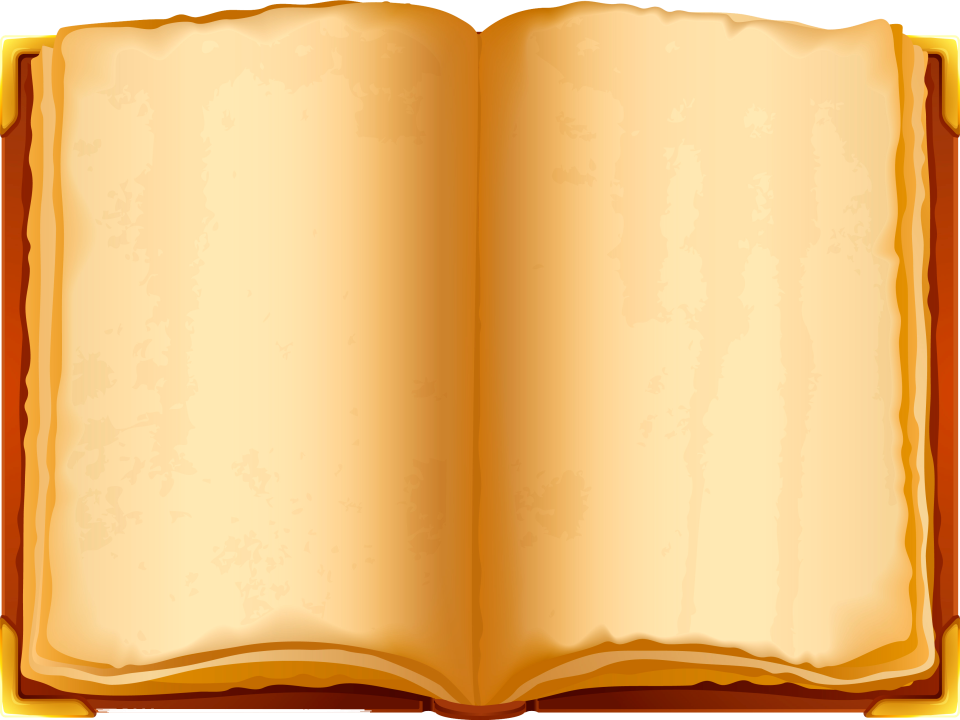 Спереди — пятачок,
Сзади — крючок,
Посередине — спинка,
На спинке — щетинка.
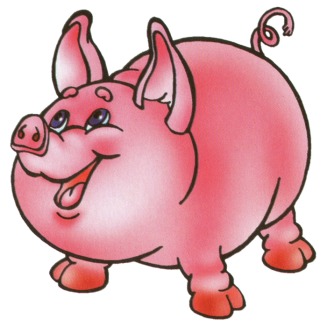 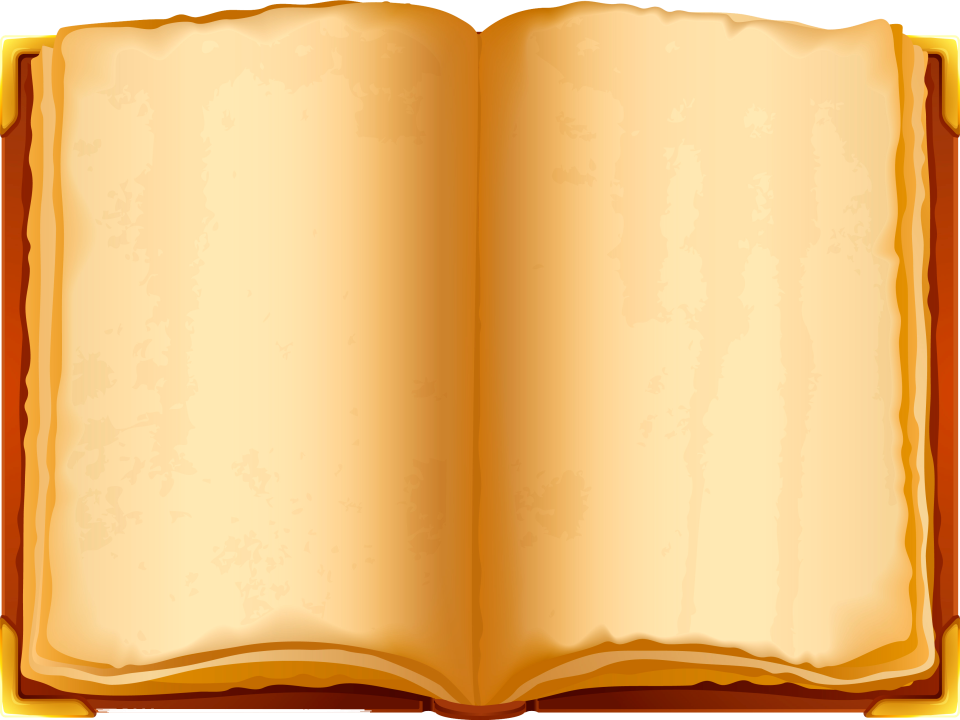 С бородой, а не старик,
С рогами, а не бык,
Доят, а не корова,
Лыко дерёт,
Да лапти не плетёт.
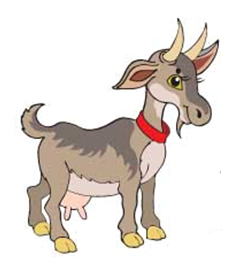 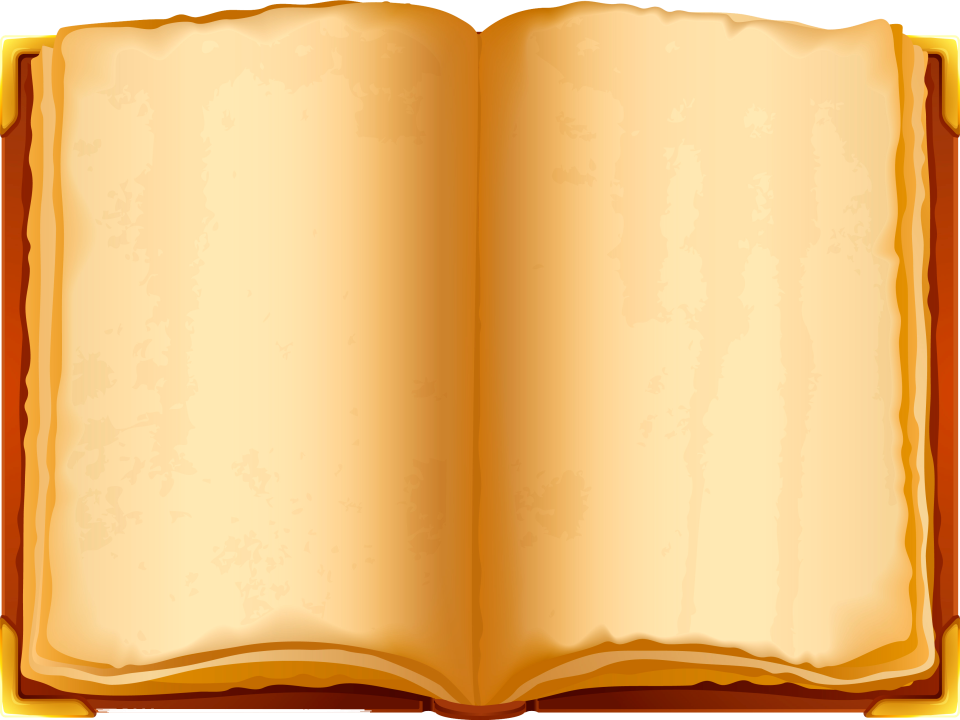 Не земледелец, не кузнец, не плотник, а первый на селе работник.
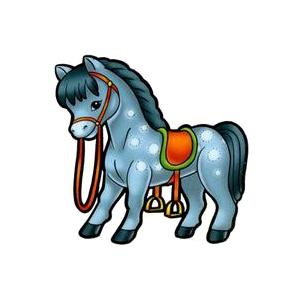 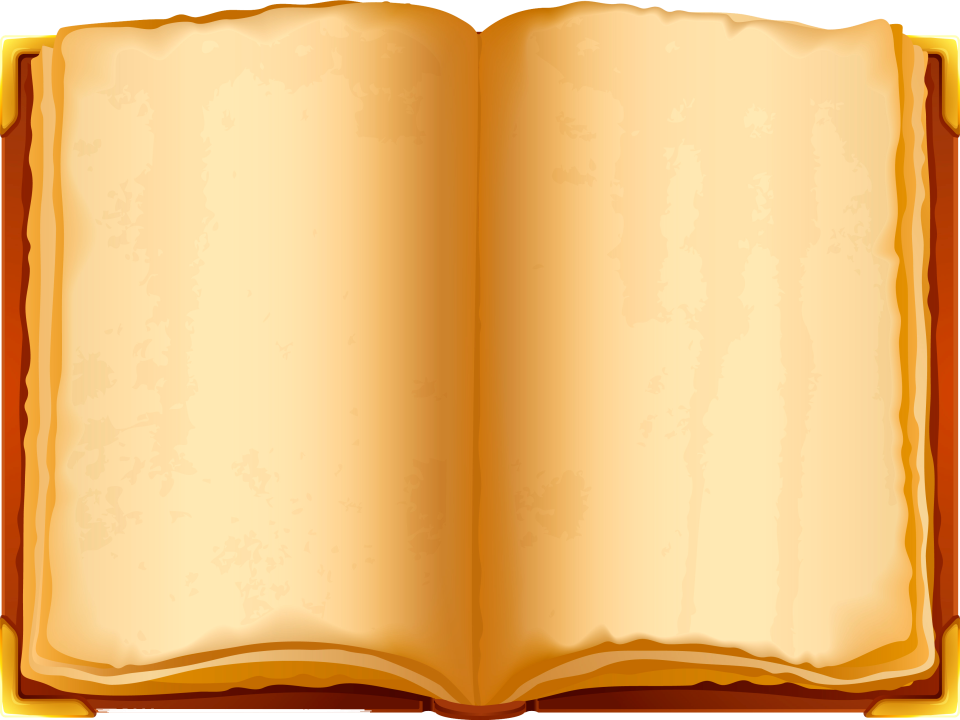 Серовато, зубовато, по полю рыщет, телят, ягнят ищет.
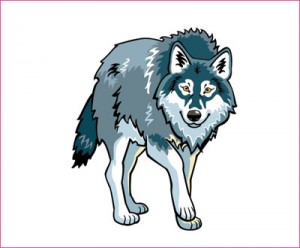 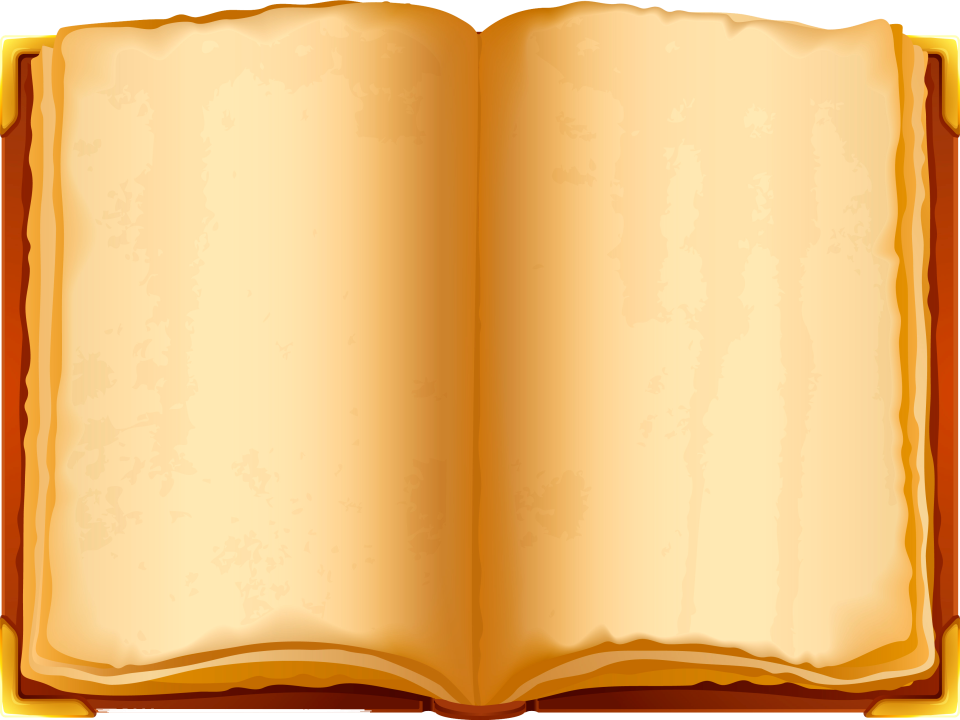 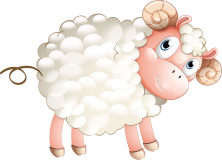 По горам, по долам
Ходит шуба да кафтан.